Konstrukcija parabole
Preddiplomski studij arhitekture
Kolegij: Statika
Parabola 2. stupnja
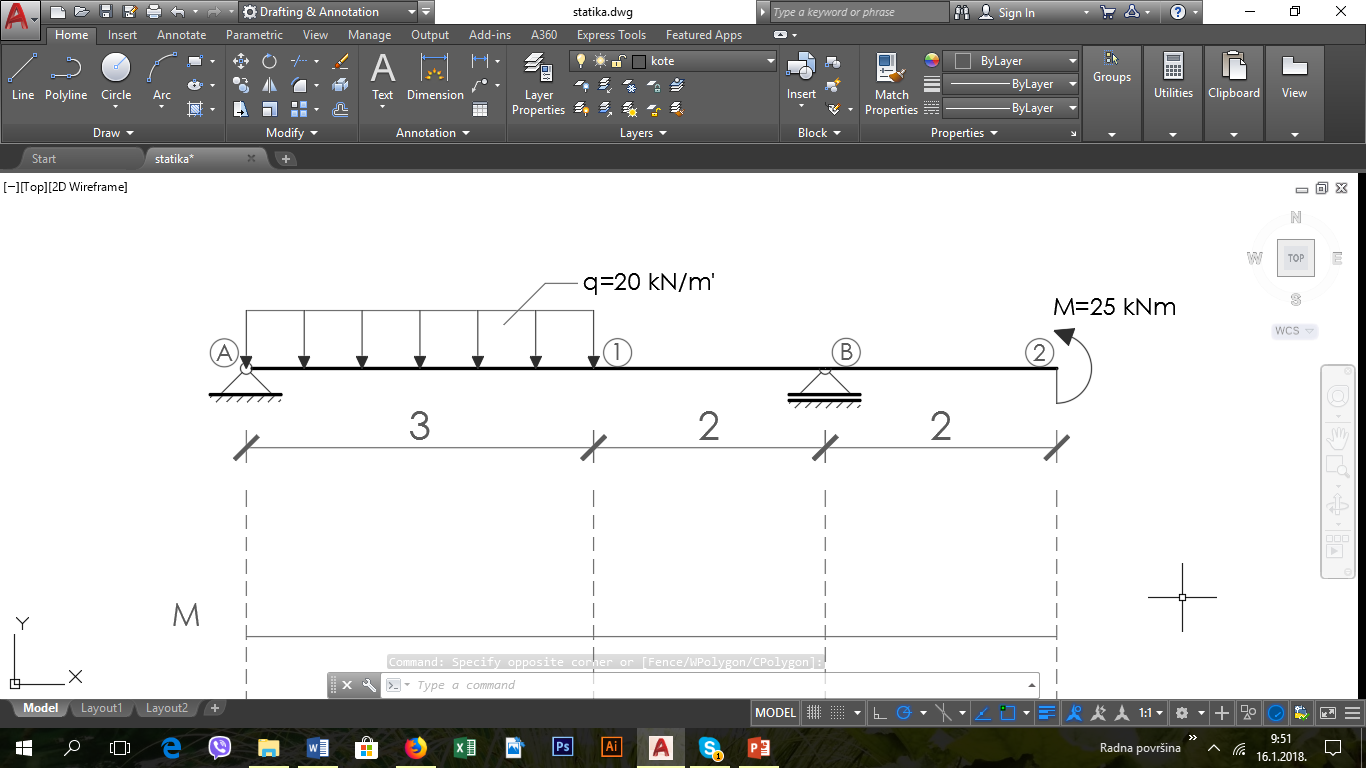 1
0
0
=
25
25
+
3
51
=
t3
f
t1
4
2
f
t2
5
Parabola 3. stupnja
2/3
1/3
2/3
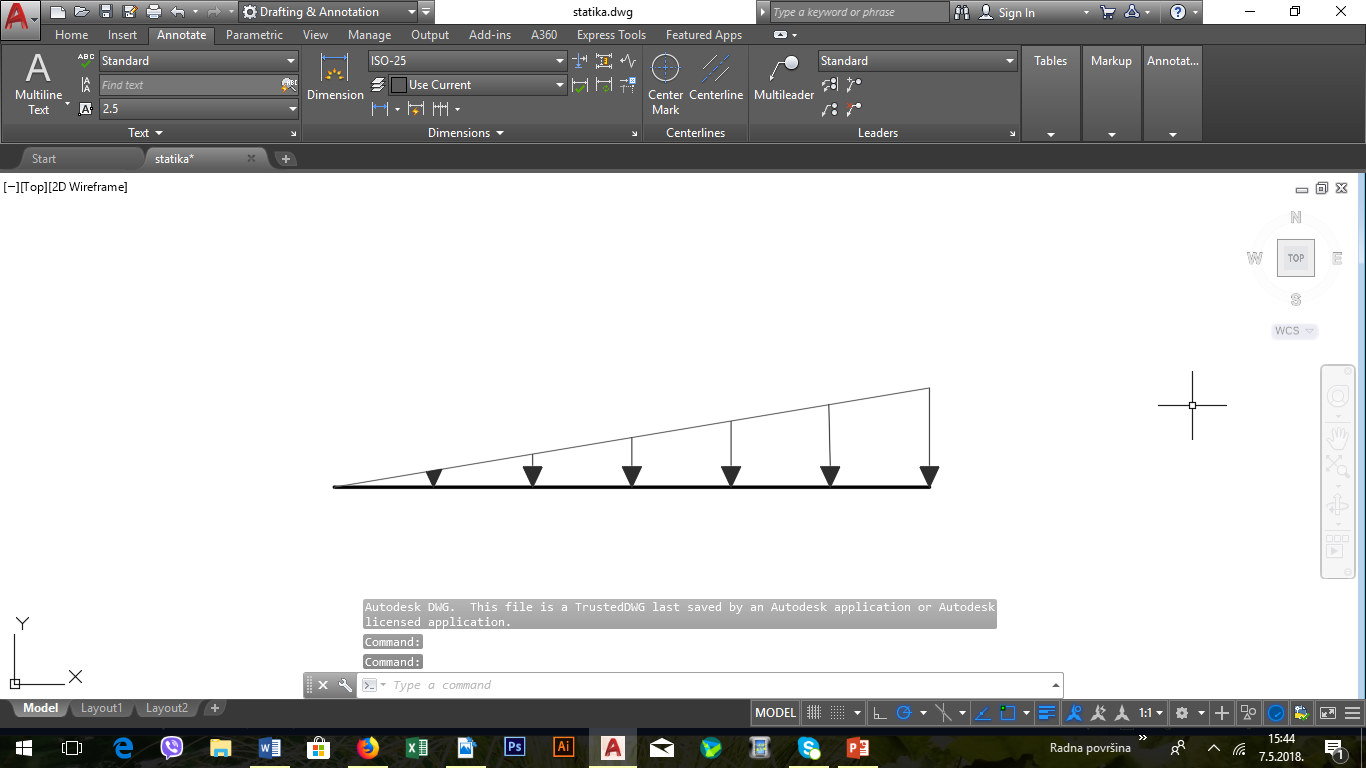 2/3
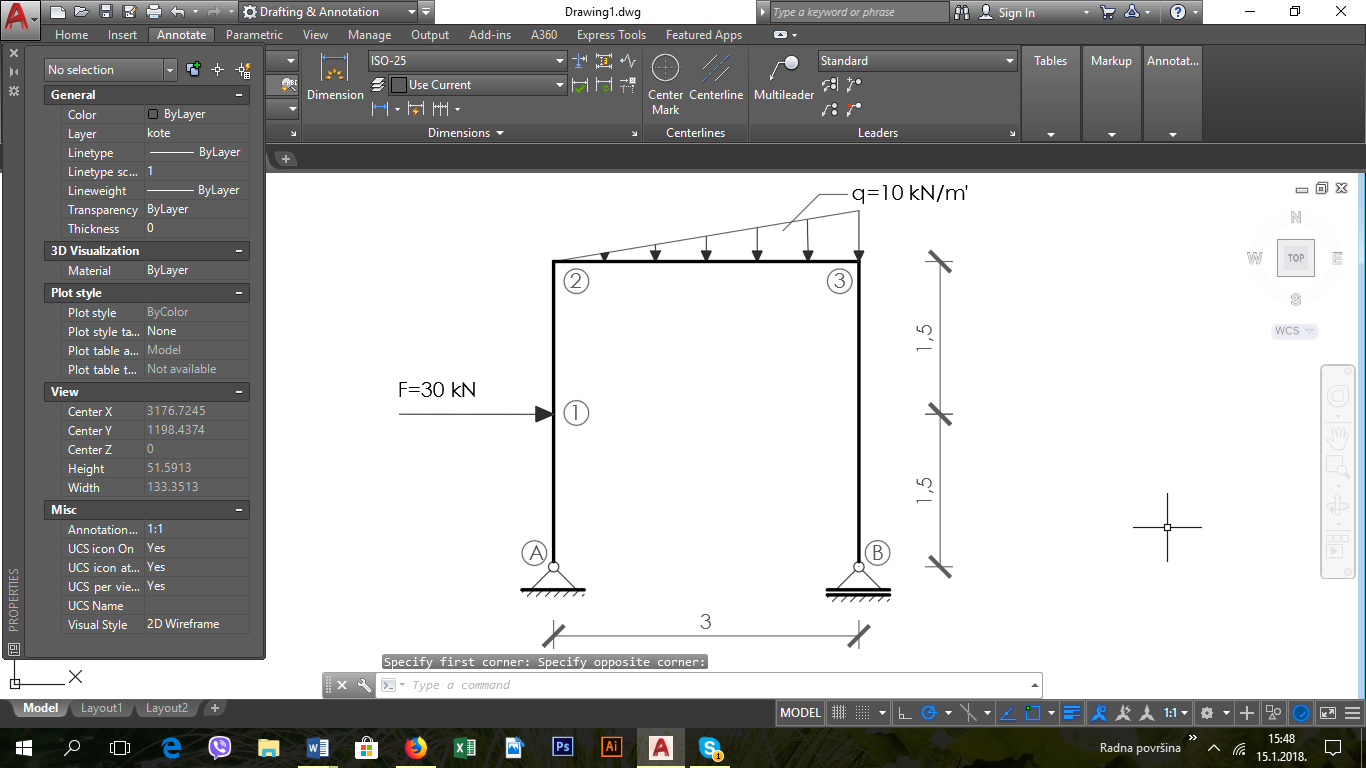 2
20
M – dijagram
3
20
45
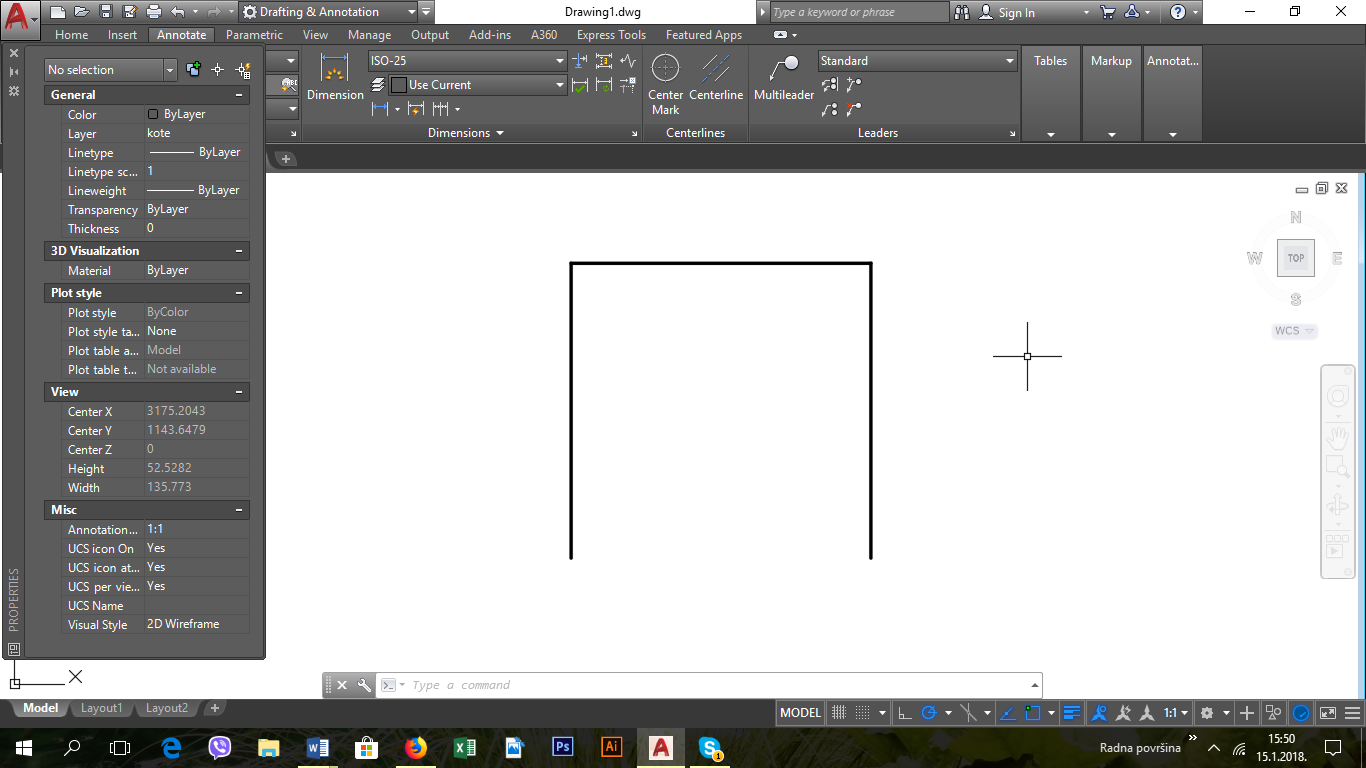 6
f
+
1
45
8
7
5
t1
4
-
45
t2
+
0
20
Parabola 2. stupnja
T – dijagram
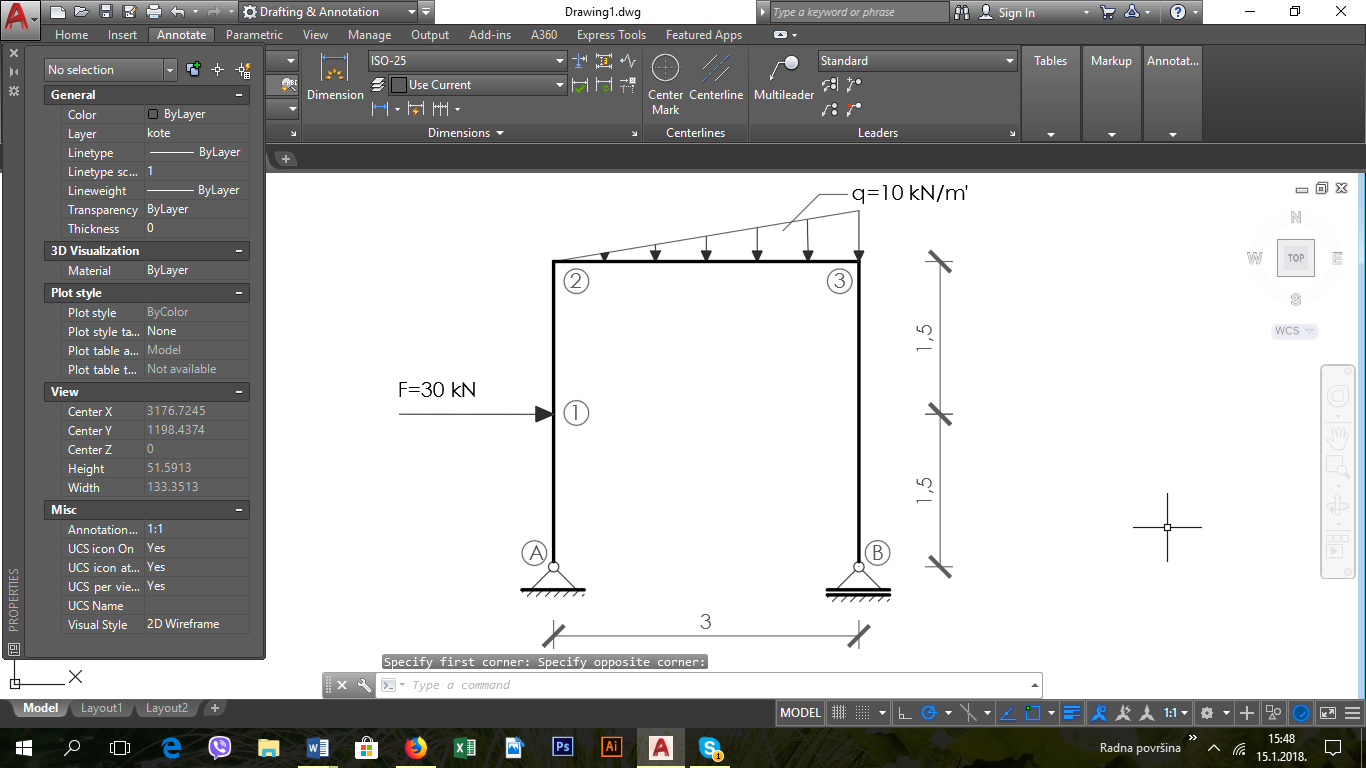 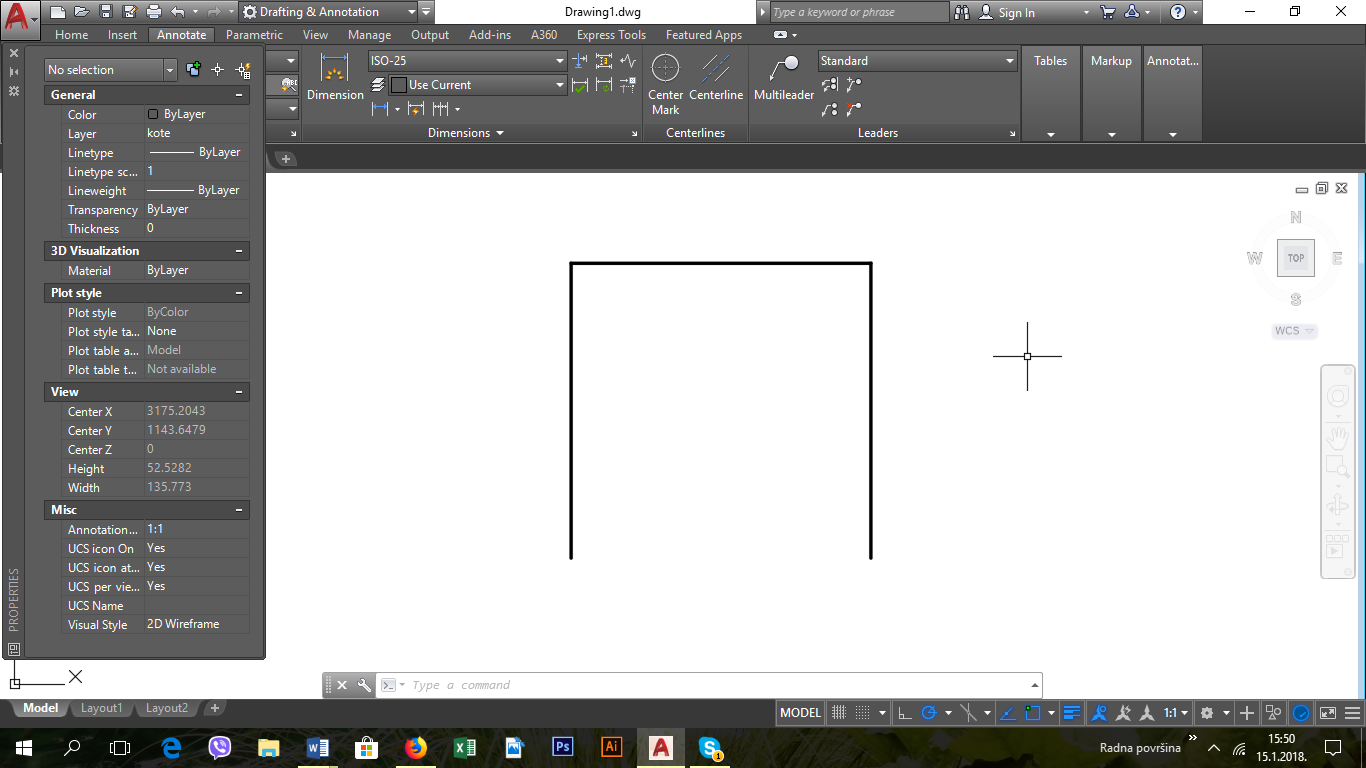 4
5
3
-16,67
6
1
7
-31,67
2
30
30